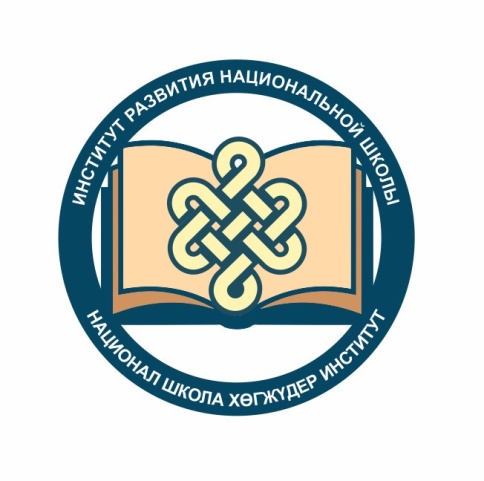 Төрээн чогаал5 классЭдуард Донгак. Буянныг араатаннар (Чолдак-Аӊчыныӊ чаӊгыс кезектиг, үш көргүзүглүг шиизи).
Тургузукчузу:
Куулар Чодураа Сергеевна, 
Чадаананыӊ 2 дугаар ортумак школазыныӊ
 тыва дыл, чогаал башкызы
Эдуард Люндупович Донгак 1941
чылдың март 1-де Өвүр кожууннуң
Дус-Дагга төрүттүнген.
Торгалыг ортумак школазын,
Кызылдың башкы училищезин
дооскан.
Школаларга башкылап, «Тываныӊ
аныяктары», «Шын» солуннарга,
Тываныӊ телерадиокомитединге
корреспондентилеп, Республиканың
Чогаалчылар эвилелинге
консультантылап, ол организацияныӊ
харыысалгалыг секретары болуп
ажылдап, дараазында чылдарда
Тываныӊ ном үндүрер черинге
редакторлап, кол редакторлап ажылдап чораан. 
Прозачы, журналист.
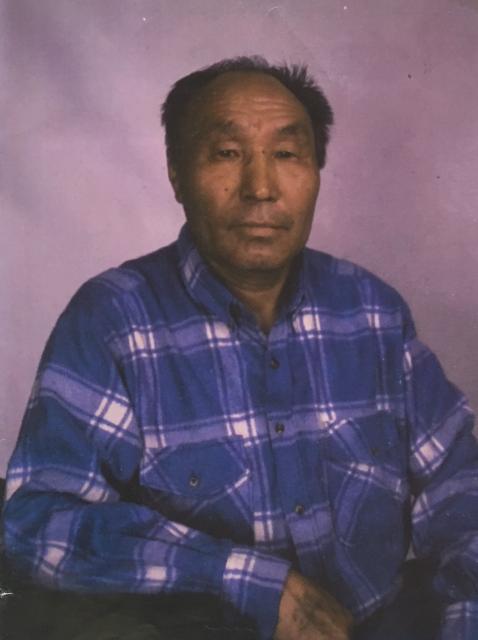 Эдуард Донгактыӊ «Буянныг араатаннар»
шиизиниӊ кол маадырлары: Чолдак-Аӊчы болгаш
арганыӊ дириг амытаннары. 
	Аӊчы эгезинде хоптак, чазый, караа аш, кандыг-даа
араатан амытаннардан артык каржы төтчеглекчи
кылдыр көстүп келир. Арганыӊ чижик куштарыныӊ
(күшкүл, межерген, хөкпеш), улуг, биче аӊнарыныӊ (адыг, мыйгак, дилги, бөрү, койгун, киш, дииӊ) ачызында кижи  аӊ-меӊнерге ынак болуп, оларныӊ камгалакчызы, бойдуска ынактарныӊ ниитилелиниӊ кежигүнү апаар.
Билдинмес сөстер тайылбыры:
Сувай – боозаваан (төлдүг болбаан), төрүвээн, кызыр арткан.
Идеӊгизи – ужа чаа.
Куржааӊгы – дагныӊ ийин доора куржай шөйлү берген хая.
Соогаалаар – сыын, мыйгактыӊ эдери.
Межерген – инек-сокпа, үгү.
Күшкүл – кызыл хөректиг чижик куш.
Чергий – дузак.
Хайыр – довураа чаагай тускай кужурлуг чер,  ону чылгаар дээш аӊнар аӊаа дүне када чыглы бээрге, аӊчылар оон дунеки үеде аӊнаар.
Сыспа дайнап – чаан, үзүн үндүр дайнап дээн.
Егерь – аӊ кадарар, оларныӊ амыдыралынга дузалажыр кижилер.
Сөзүглел-биле ажыл:
Сөзүглел-биле ажыл:
Сөзүглел-биле ажыл:
Онаалга (шилилгелиг):
«Мээӊ ынак амытаным» деп темага:
 1) Чогаадыг бижиир; 
2)  Чурук чуруур.